Photomicrographs of Plant foods  

	Eggplant
Permission to reproduce original photomicrographs used to make this  collection may be obtained from 
  
 Dr. David O. Norris at
   david.norris@colorado.edu
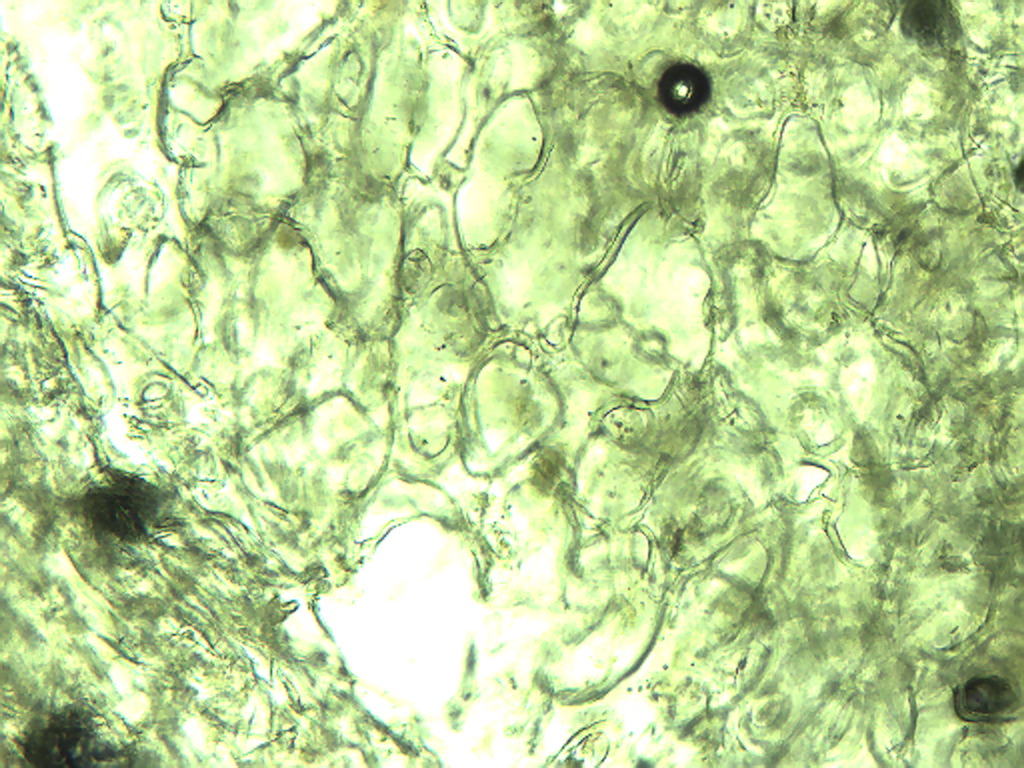 [Speaker Notes: 170. Solanum melongena L.    Eggplant.  Skin, 10X.  Air bubbles (arrows).]
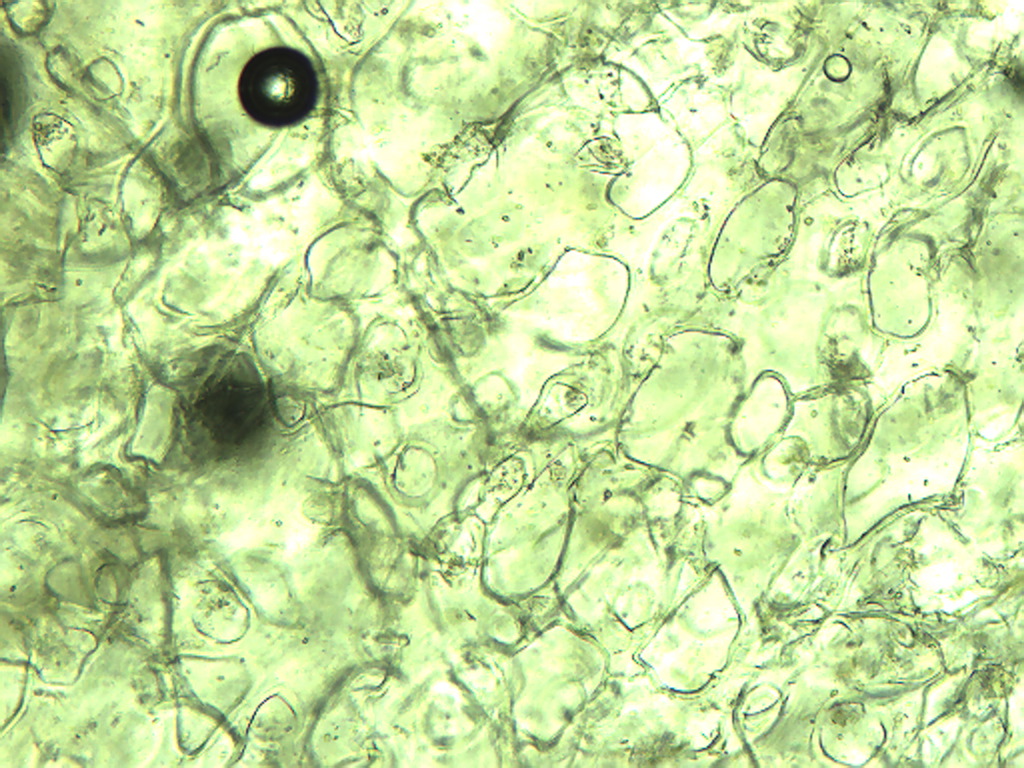 [Speaker Notes: 171. Eggplant.  Skin, 10X.]
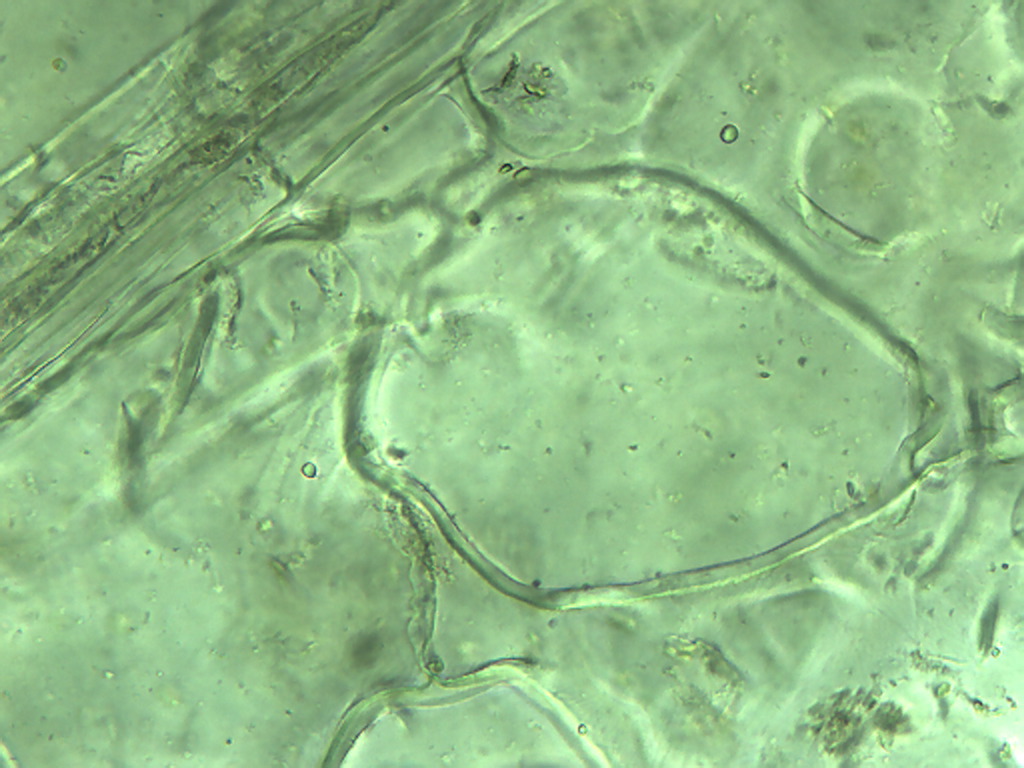 [Speaker Notes: 172. Eggplant.  Skin, 25X.]
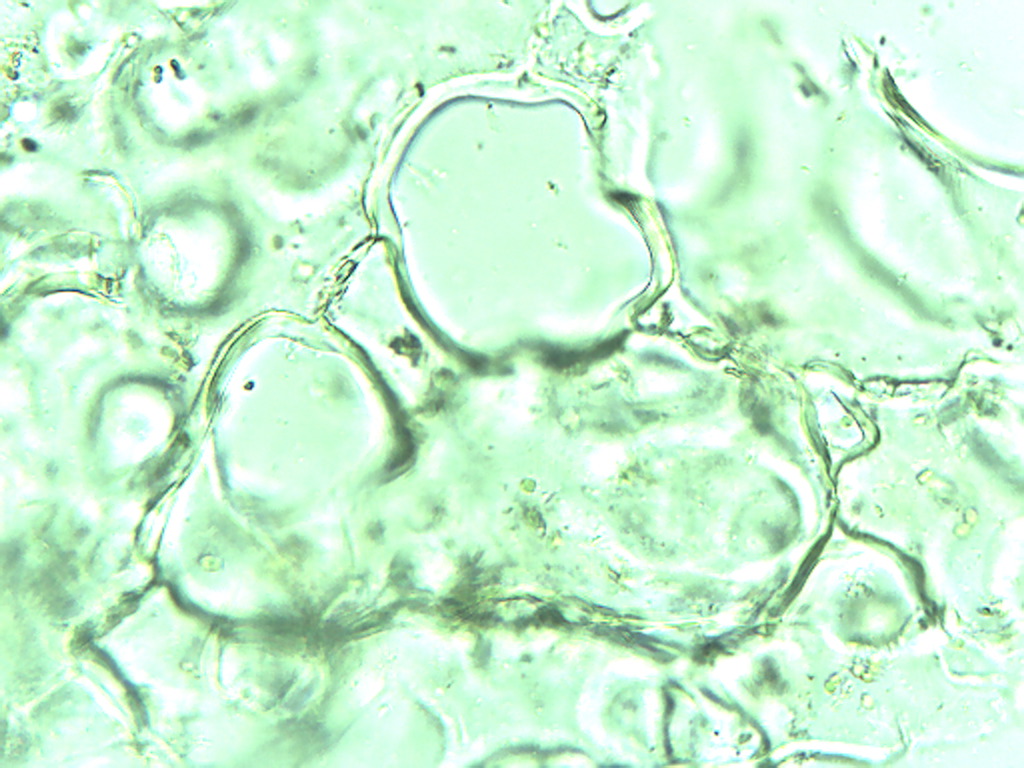 [Speaker Notes: 173. Eggplant.  Skin, 25X.]
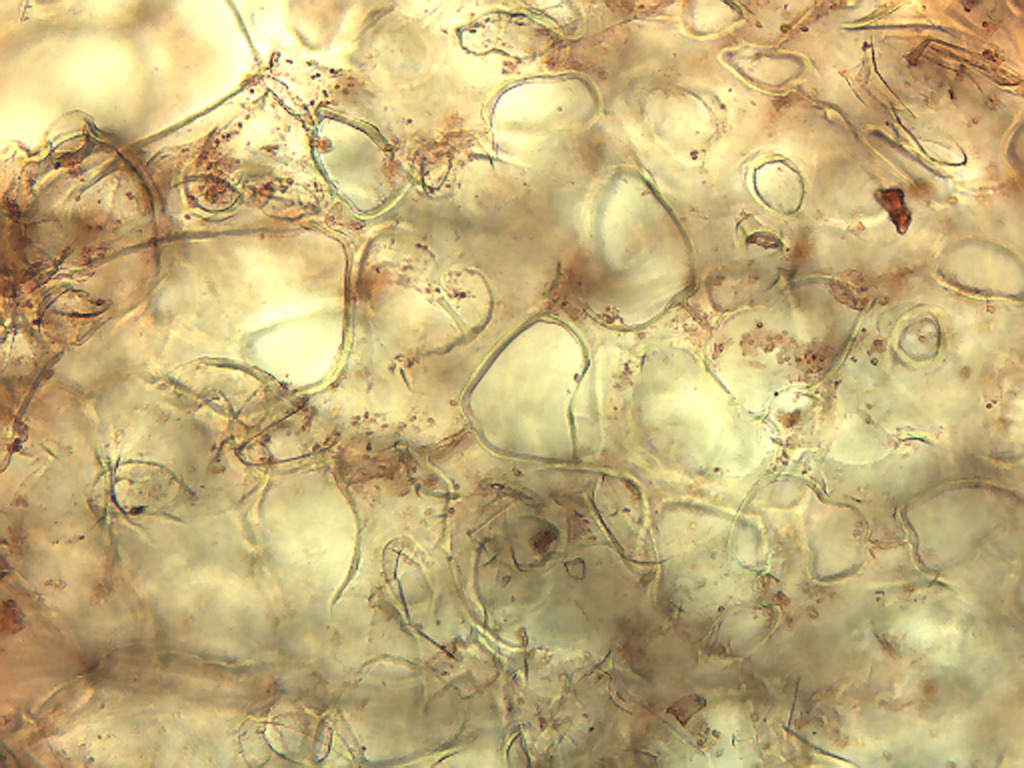 [Speaker Notes: 174. Eggplant.  Skin cells stained with safranin, 10X.]
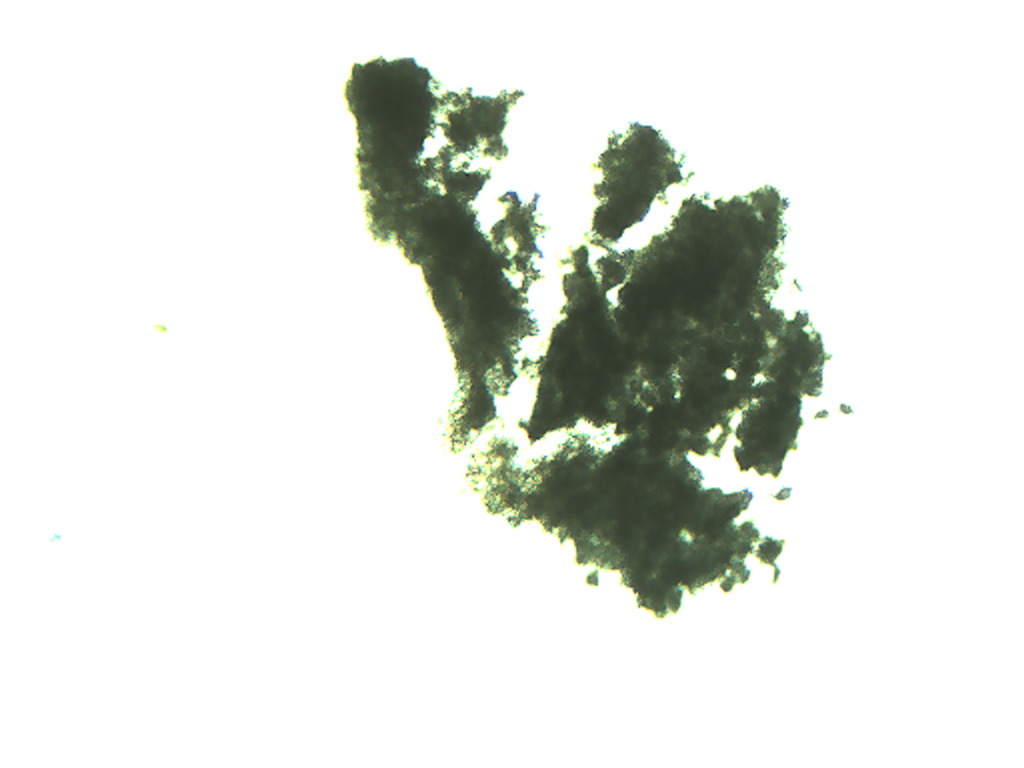 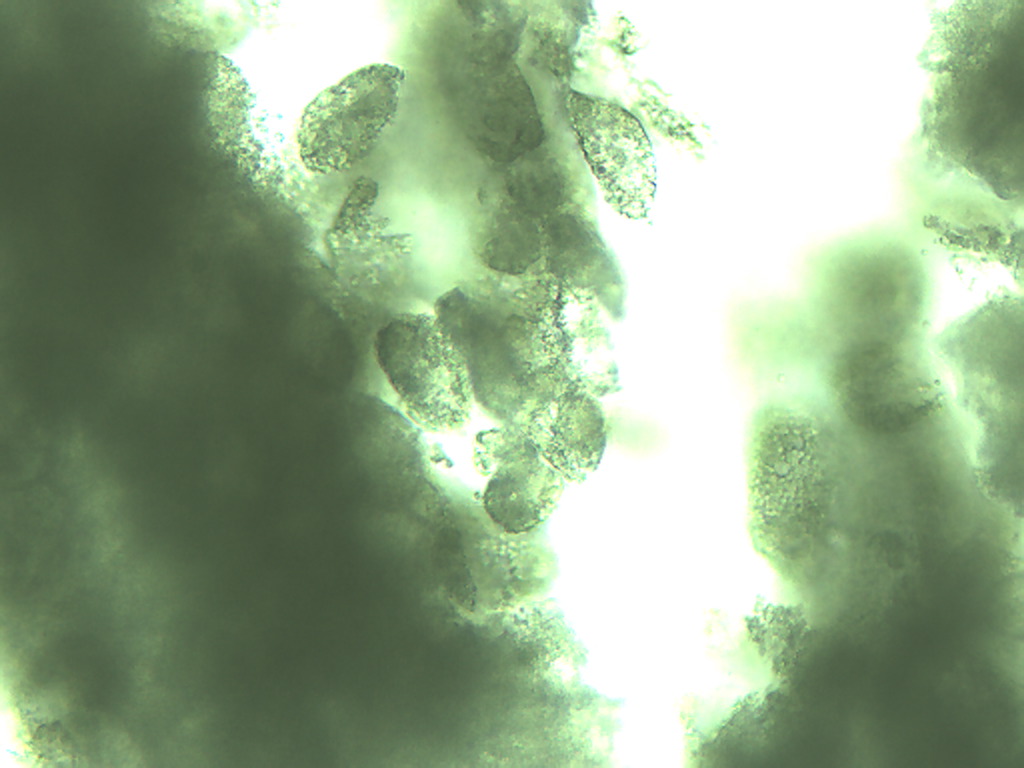 4X
25X
[Speaker Notes: 175. Eggplant.  Dark pulp.  Arrow indicates region (4X) enlarged at right (25X).]
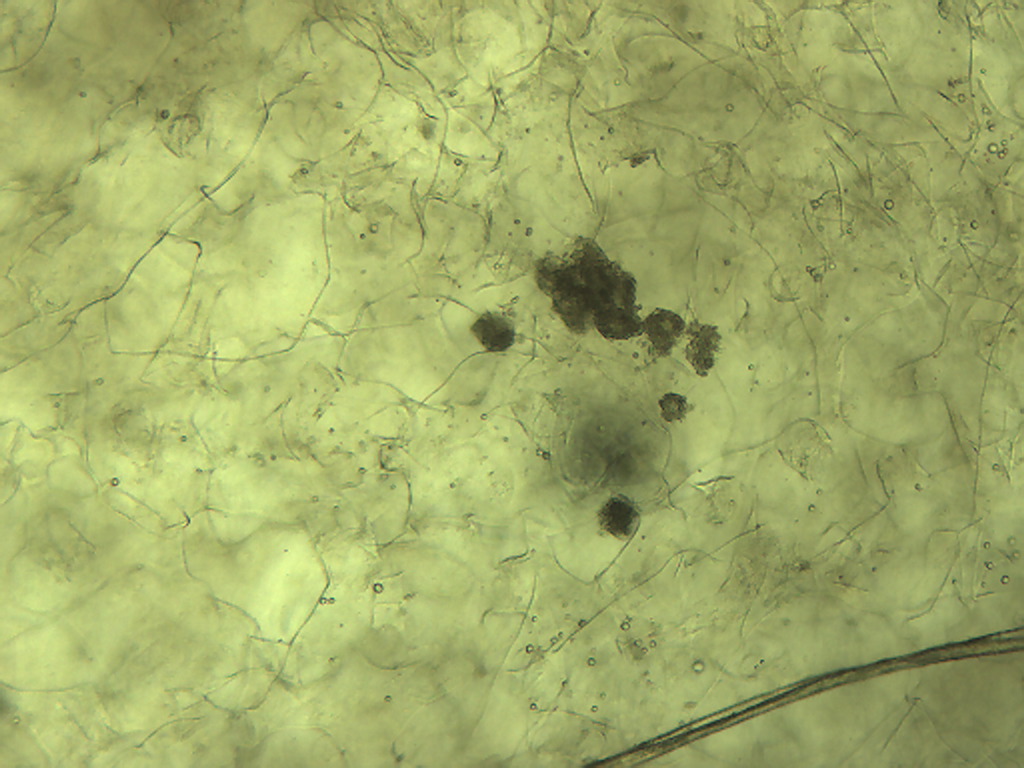 [Speaker Notes: 176. Eggplant.  Pulp: large and small parenchymal cells, 10X.]
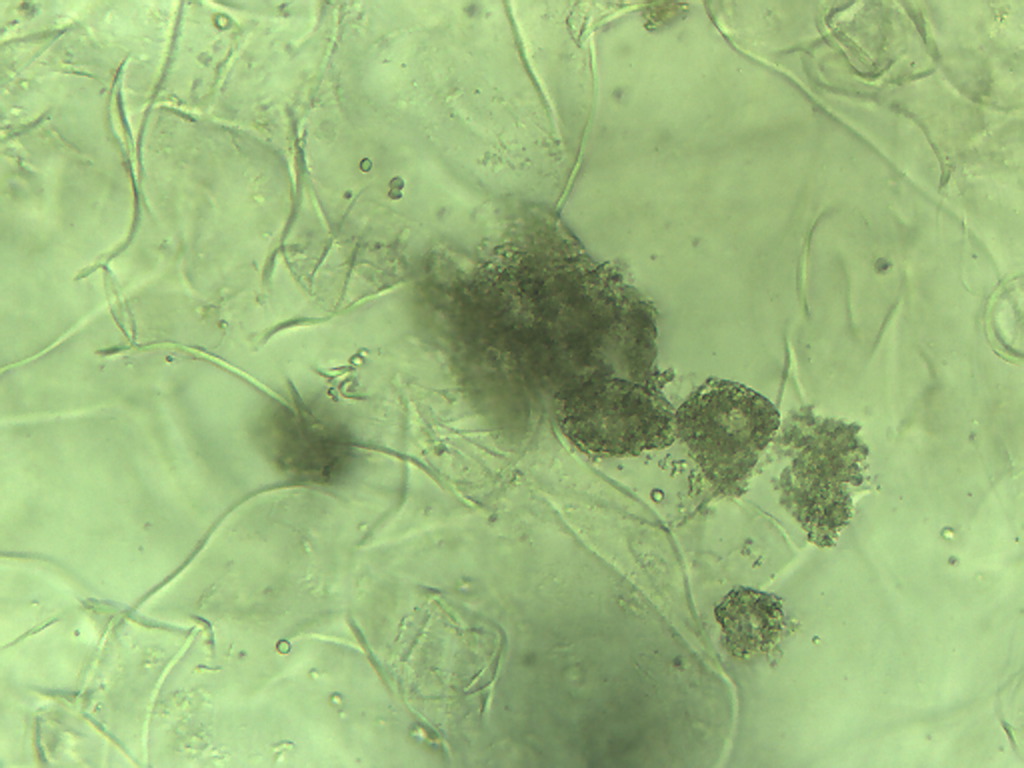 [Speaker Notes: 177. Eggplant.  Pulp cells: large and small, 25X.]
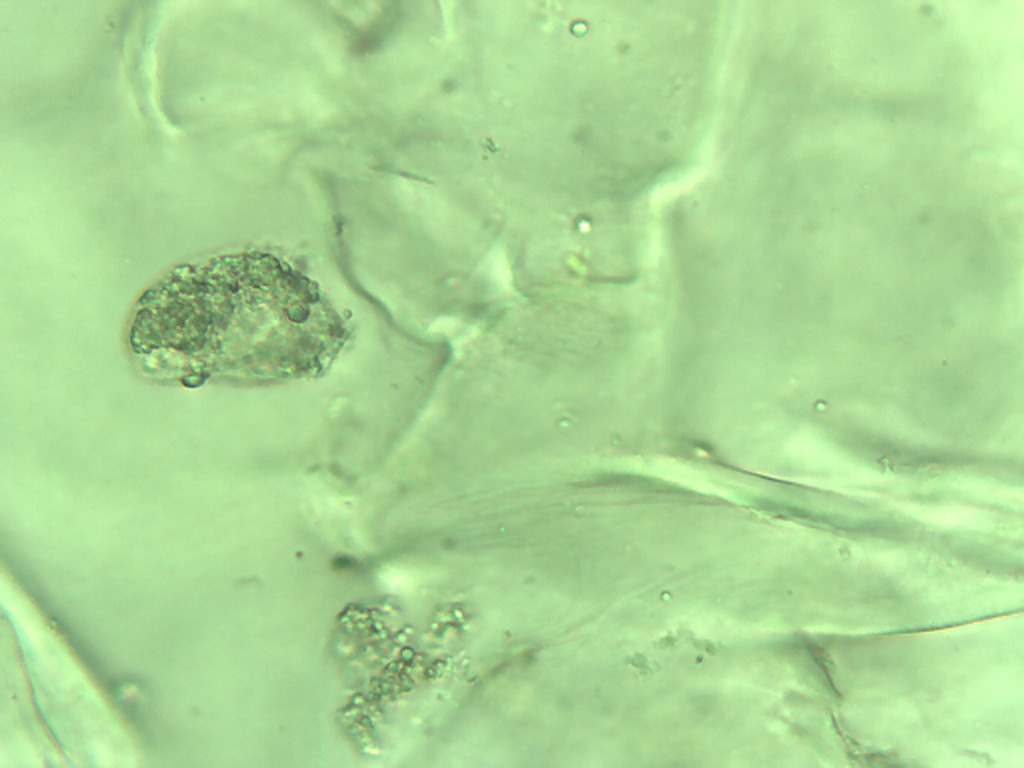 [Speaker Notes: 178. Eggplant.  Pulp cells, 40X.]
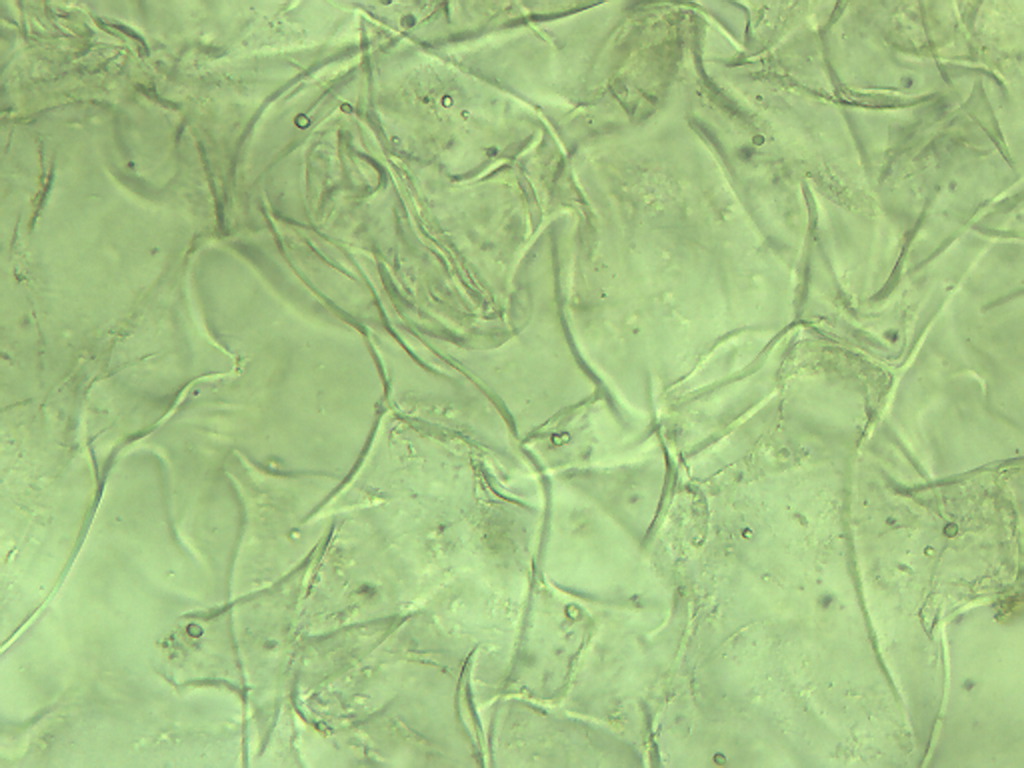 [Speaker Notes: 179. Eggplant.  Large pulp parenchymal cells, 25X.]
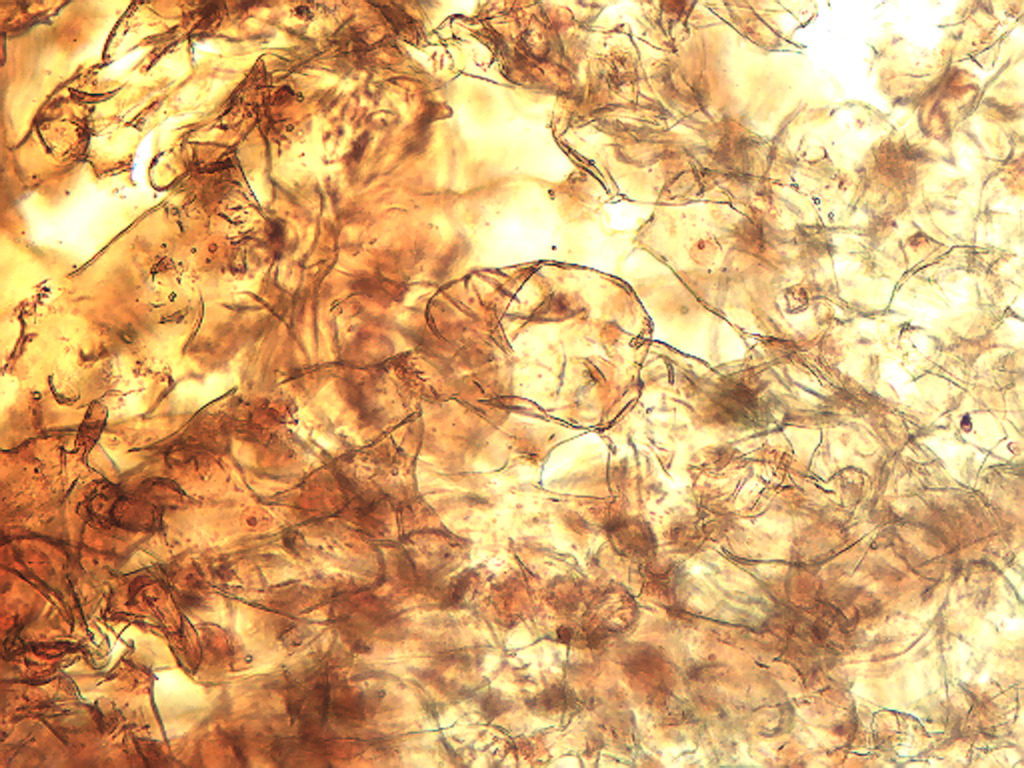 [Speaker Notes: 180. Eggplant. Pulp cells stained with safranin, 10X.]
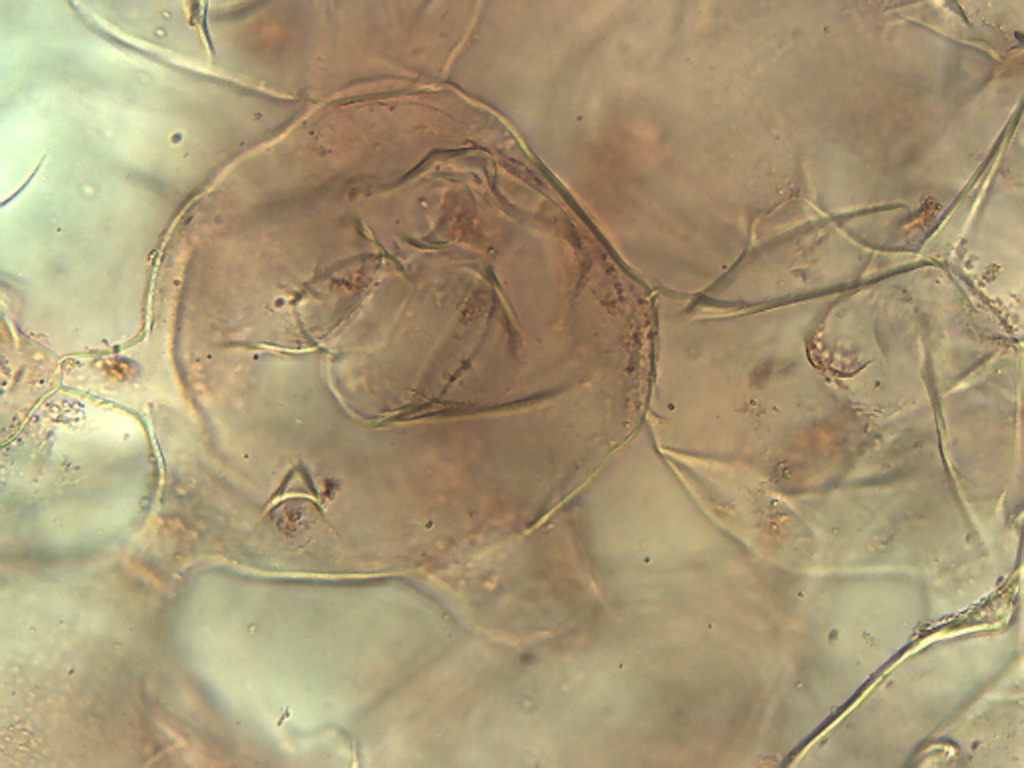 [Speaker Notes: 181. Eggplant. Large pulp cells stained with safranin, 25X.]
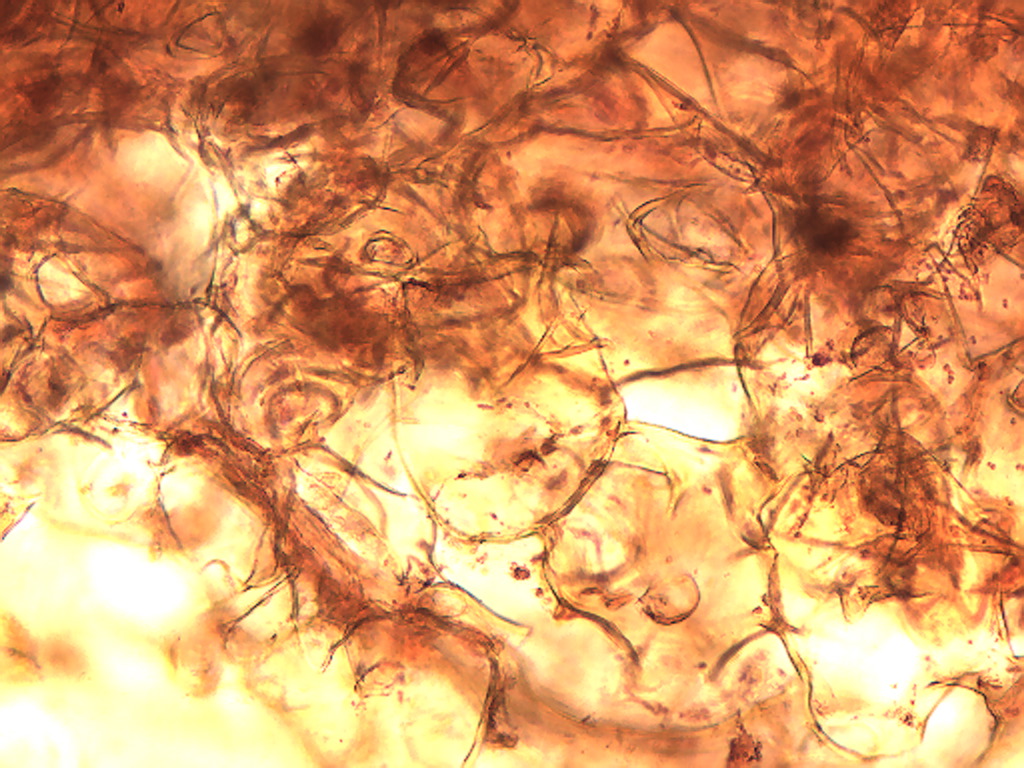 [Speaker Notes: 182. Eggplant.  Pulp cells stained with safranin, 10X.]
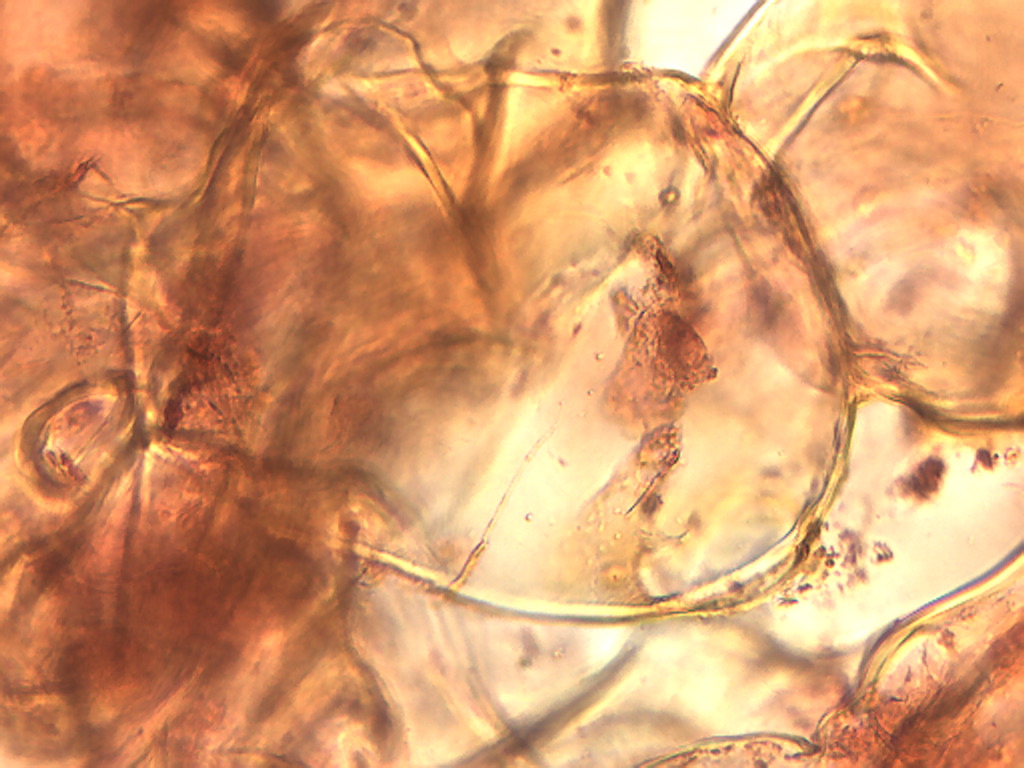 [Speaker Notes: 183. Eggplant. Large pulp cells stained with safranin, 25X.]
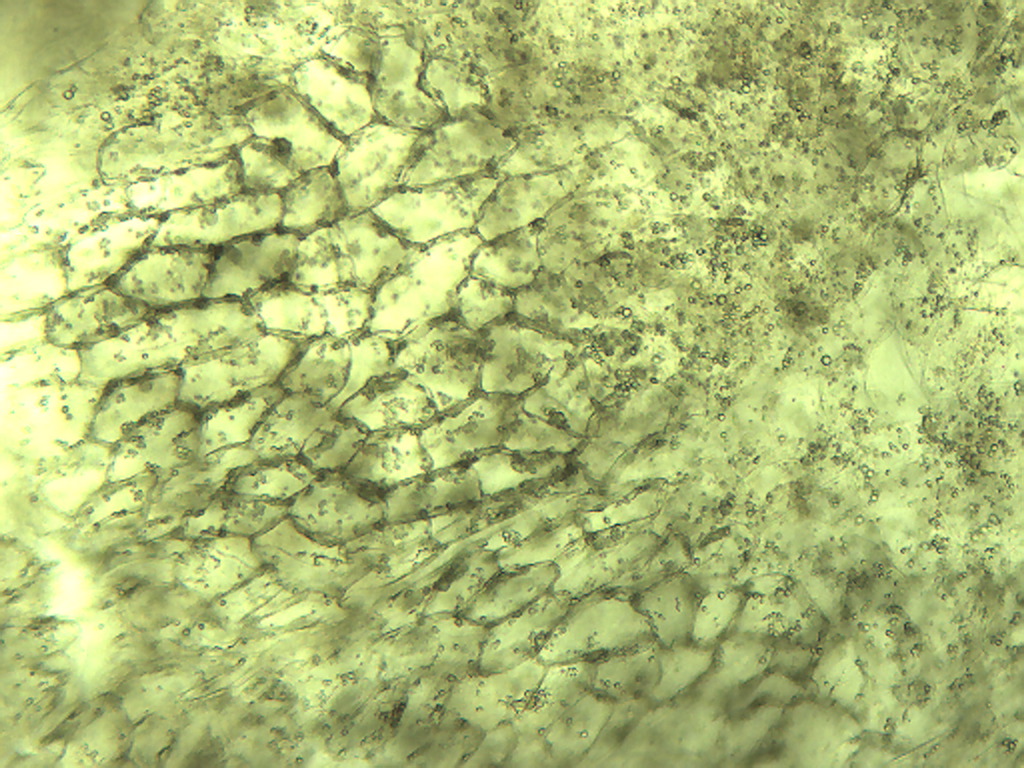 [Speaker Notes: 184. Eggplant. Pulp epidermal-like cells, 10X.]
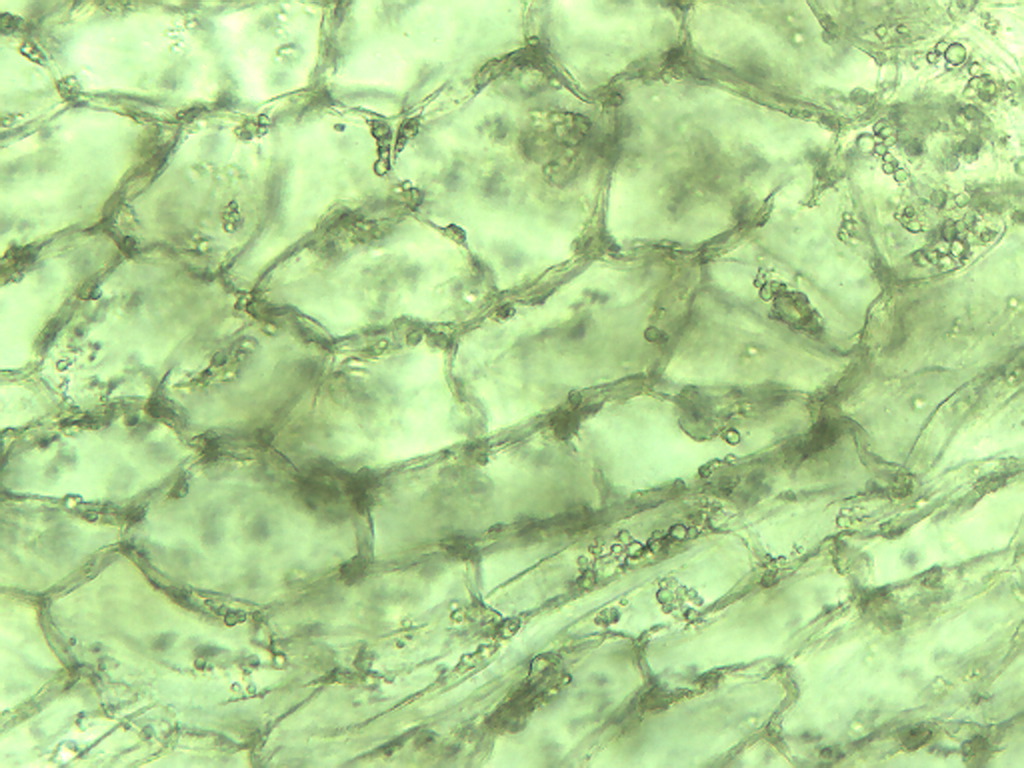 [Speaker Notes: 185. Eggplant.  Epidermal-like cells in pulp, 25X.]
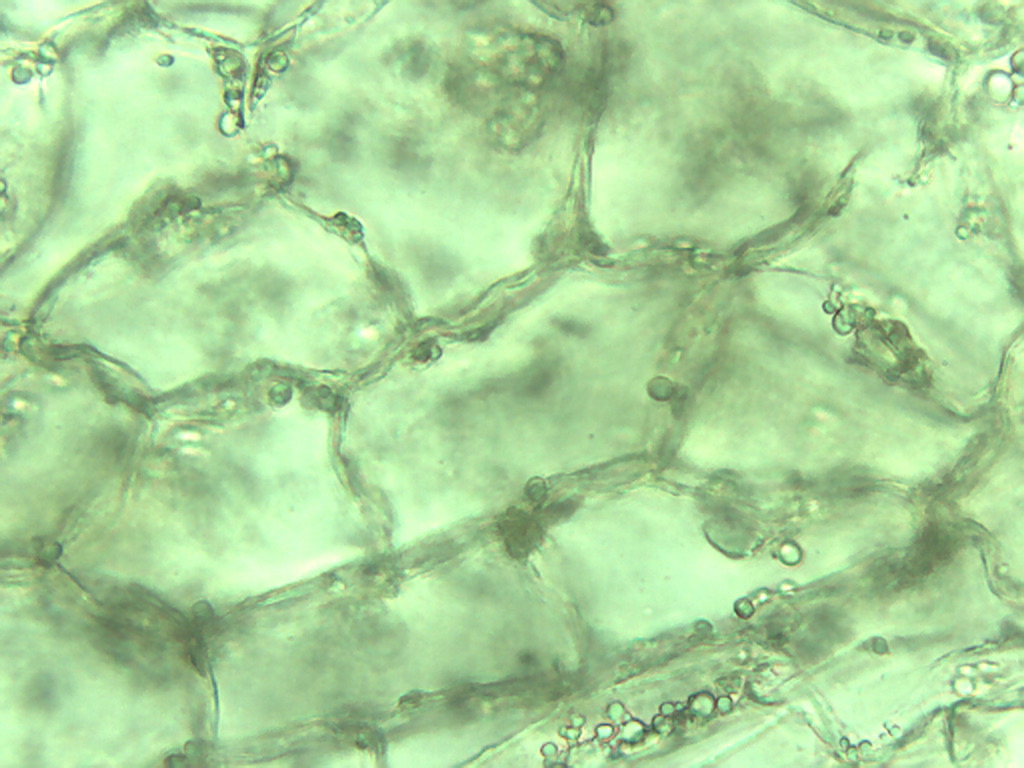 [Speaker Notes: 186. Eggplant.  Epidermal-like cells in pulp, 40X.]
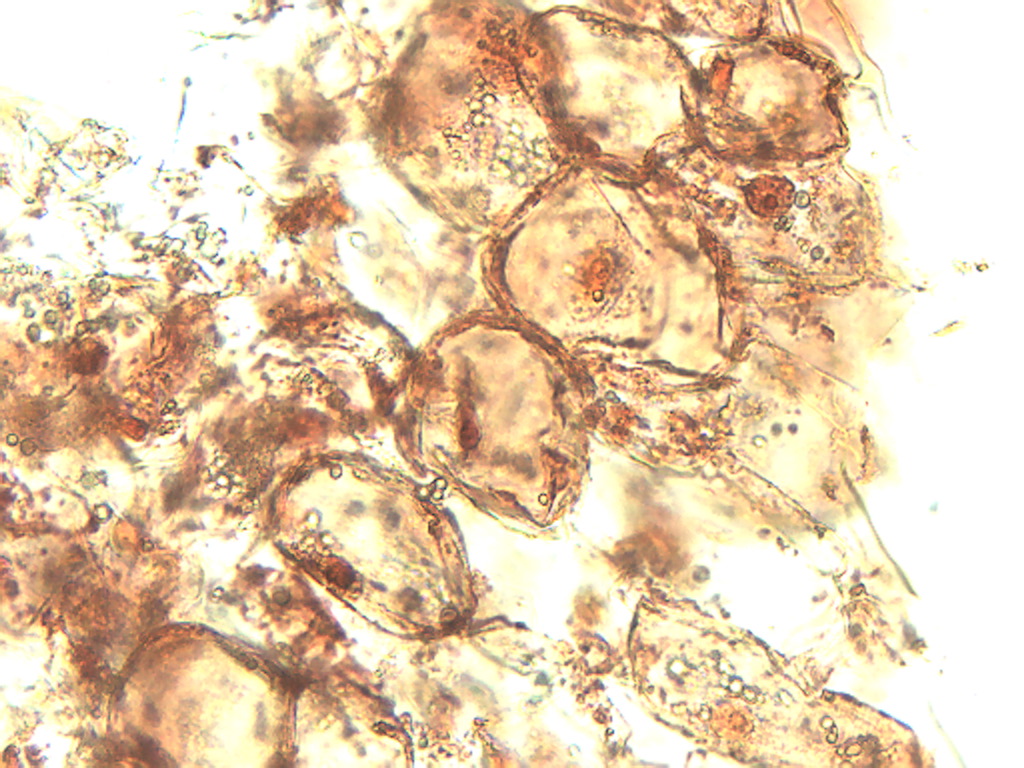 [Speaker Notes: 187. Eggplant.  Pulp cells stained with safranin, 25X.]
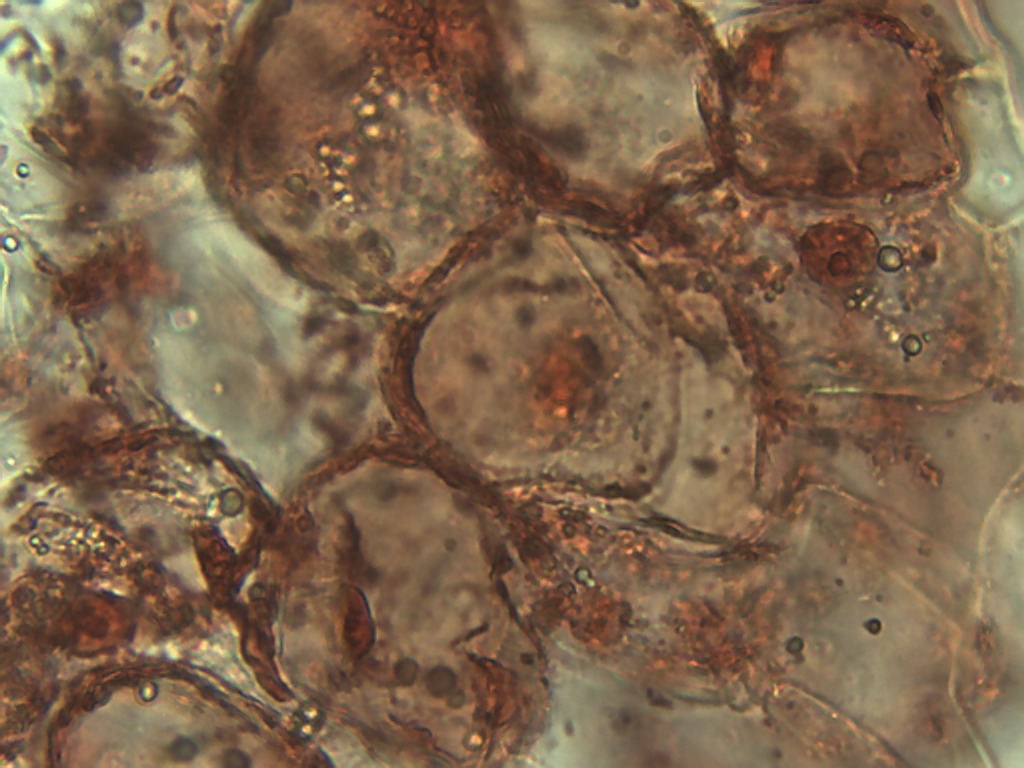 [Speaker Notes: 188. Eggplant.  Pulp cells stained with safranin, 40X.]